Сегодня ты – школьник,
А завтра – рабочий,
Художник, учитель.Строитель иль доктор.
Для каждого нужное дело найдется,
Кто с детства всерьез за работу берется!
корень 
 суффикс 
 имя существительное 
 приставка
 окончание
имя существительное
маст..рская
 п..лата
 з..вод
 электр..воз
 кла..
мастерская
 палата
 завод
 электровоз
 класс
мастерская - художник
 палата - доктор
 завод - …
 электровоз -…
 класс - …
мастерская - художник
палата - доктор
завод - рабочий
электровоз - машинист
класс - учитель
Сидельников Игорь Иванович
Тезин Юрий Алексеевич
Бурмистров Николай Васильевич
Гуляев Владимир Владимирович
Андрианов Федор Константинович
Трактористу слава - …,                        труду
А твоя работа – …,                                на виду
Труд твой тоже … .                                в школе
Слава честному …!                               в поле
Трактористу - слава в поле,
А твоя работа – в школе,
Труд твой тоже на виду.
Слава честному труду!
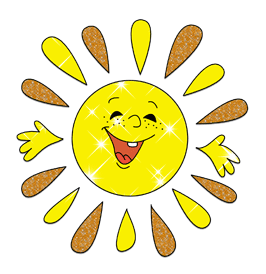 Трактористу - слава в поле,
А твоя работа – в школе,
Труд твой тоже на виду.
Слава честному труду!
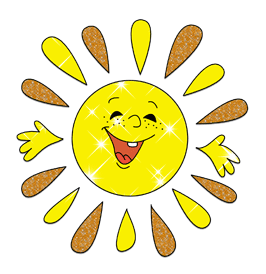 Стол, за которым ты сидишь,
Тетрадь, ботинки, пару лыж
И каждый гвоздь, и каждый дом,
Все это создано трудом.                            
                                                          Кровать, в которой ты уснешь,
                                                          Тарелка, вилка, ложка, нож,
                                                          И каждый ломтик хлеба –
                                                          А не свалилось с неба.
Стол, за которым ты сидишь,
Тетрадь, ботинки, пару лыж
И каждый гвоздь, и каждый дом,
                                                          Кровать, в которой ты уснешь,
                                                          Тарелка, вилка, ложка, нож,
                                                          И каждый ломтик хлеба –
                                                          Все это создано трудом.   
                                                          А не свалилось с неба.
стол                     кровать
нож                     тарелка
дом                      вилка
                             ложка
стол                     кровать
нож                      тарелка
дом                       вилка
                             ложка
он,мой
стол                     кровать
нож                      тарелка
дом                       вилка
                             ложка
он,мой                 она, моя
стол                     кровать
нож                      тарелка
дом                      вилка
                             ложка
он,мой                 она, моя          оно,моё
стол                     кровать               небо
нож                      тарелка
дом                       вилка
                              ложка
он,мой                  она, моя            оно,моё
М.Р                       Ж.Р                    СР.Р
стол                     кровать               небо
нож                      тарелка
дом                       вилка
                              ложка
он,мой                  она, моя            оно,моё
Род имён существительных
Имена существительные мужского рода, женского рода, среднего рода.

Одушевленные имена существительные, к которым можно поставить слова он, мой, – мужского рода.

Неодушевленные имена существительные, к которым можно поставить слова она, моя, – женского рода.

Имена существительные, к которым можно поставить слова оно, моё, – среднего рода.
Имена существительные бывают мужского рода, женского рода, среднего рода.

Одушевленные имена существительные, к которым можно поставить слова он, мой, – мужского рода.

Неодушевленные имена существительные, к которым можно поставить слова она, моя, – женского рода.

Имена существительные, к которым можно поставить слова оно, моё, – среднего рода.
Имена существительные  бывают мужского рода, женского рода, среднего рода.

Имена существительные, к которым можно поставить слова он, мой, – мужского рода.

Неодушевленные имена существительные, к которым можно поставить слова она, моя, – женского рода.

Имена существительные, к которым можно поставить слова оно, моё, – среднего рода.
Имена существительные  бывают мужского рода, женского рода, среднего рода.

Имена существительные, к которым можно поставить слова он, мой, – мужского рода.

Имена существительные, к которым можно поставить слова она, моя, – женского рода.

Имена существительные, к которым можно поставить слова оно, моё, – среднего рода.
жизнь дана

 человеку           на дела         добрые